قسم العلوم المالية والمصرفية
سيمنار 
كيفية الأشتراك ونشر البحوث في موقع 
Google Scholar
اعداد رنا طالب التميمي
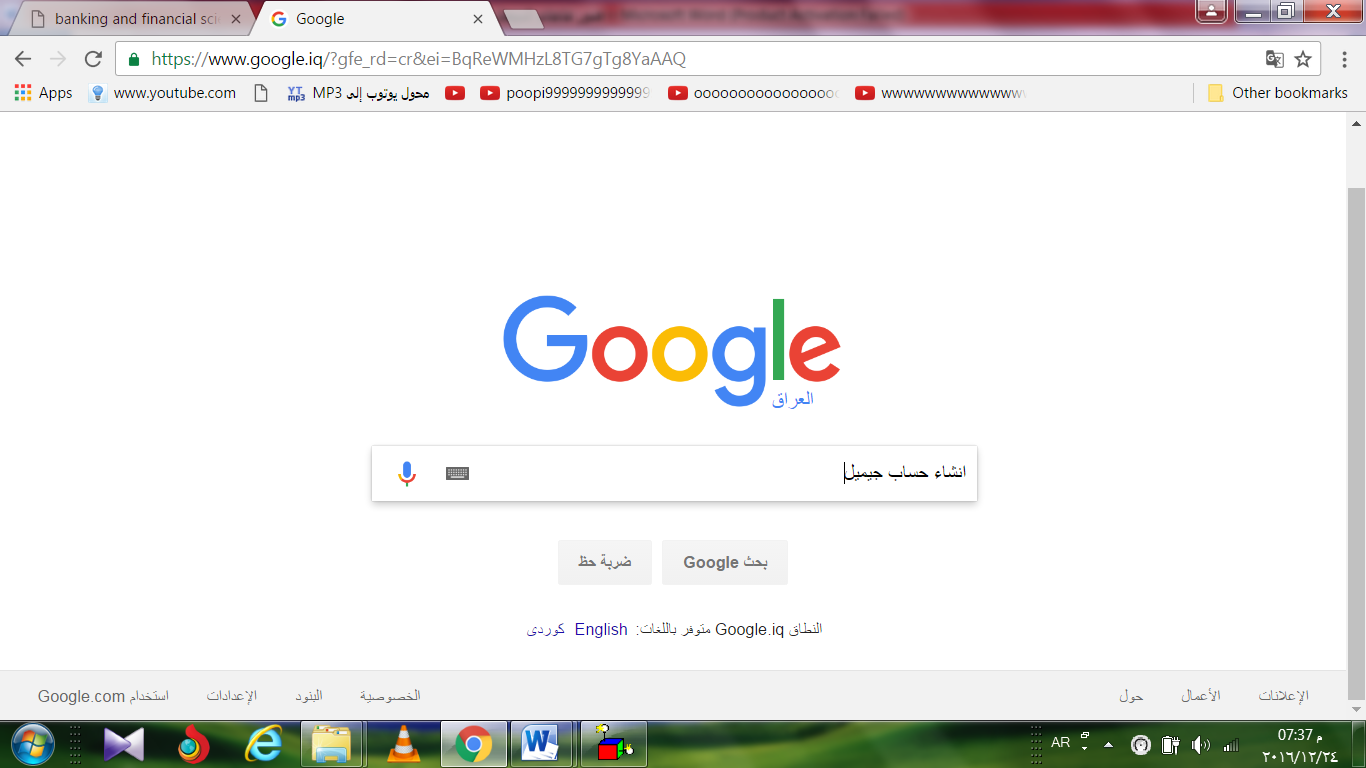 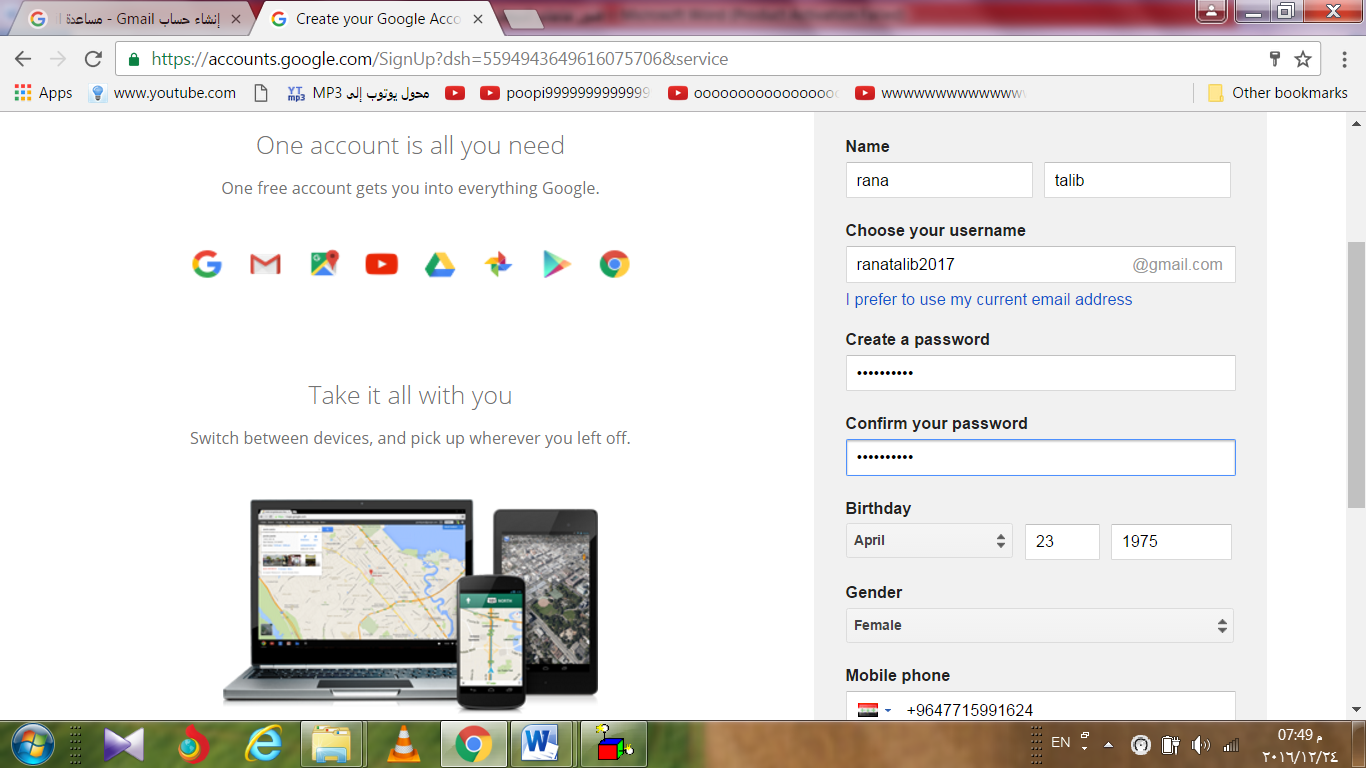 1
3
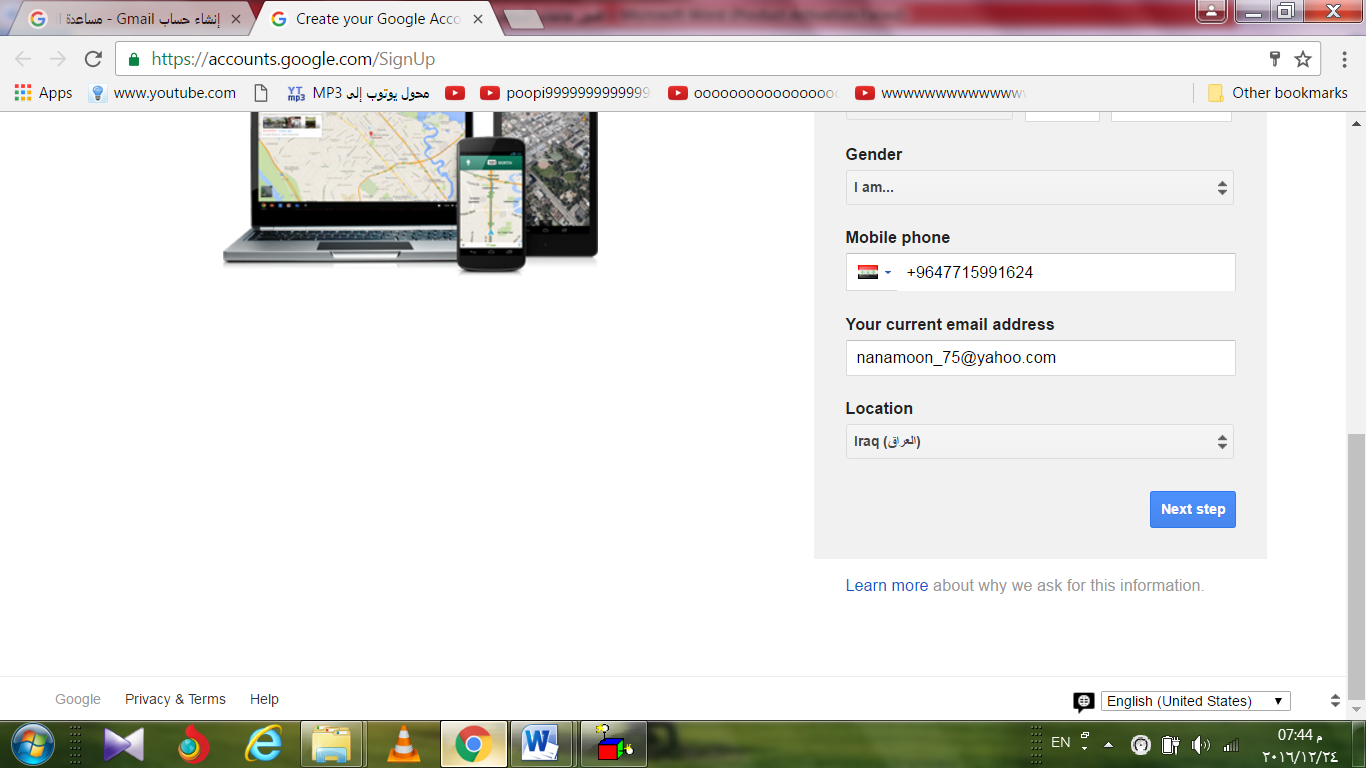 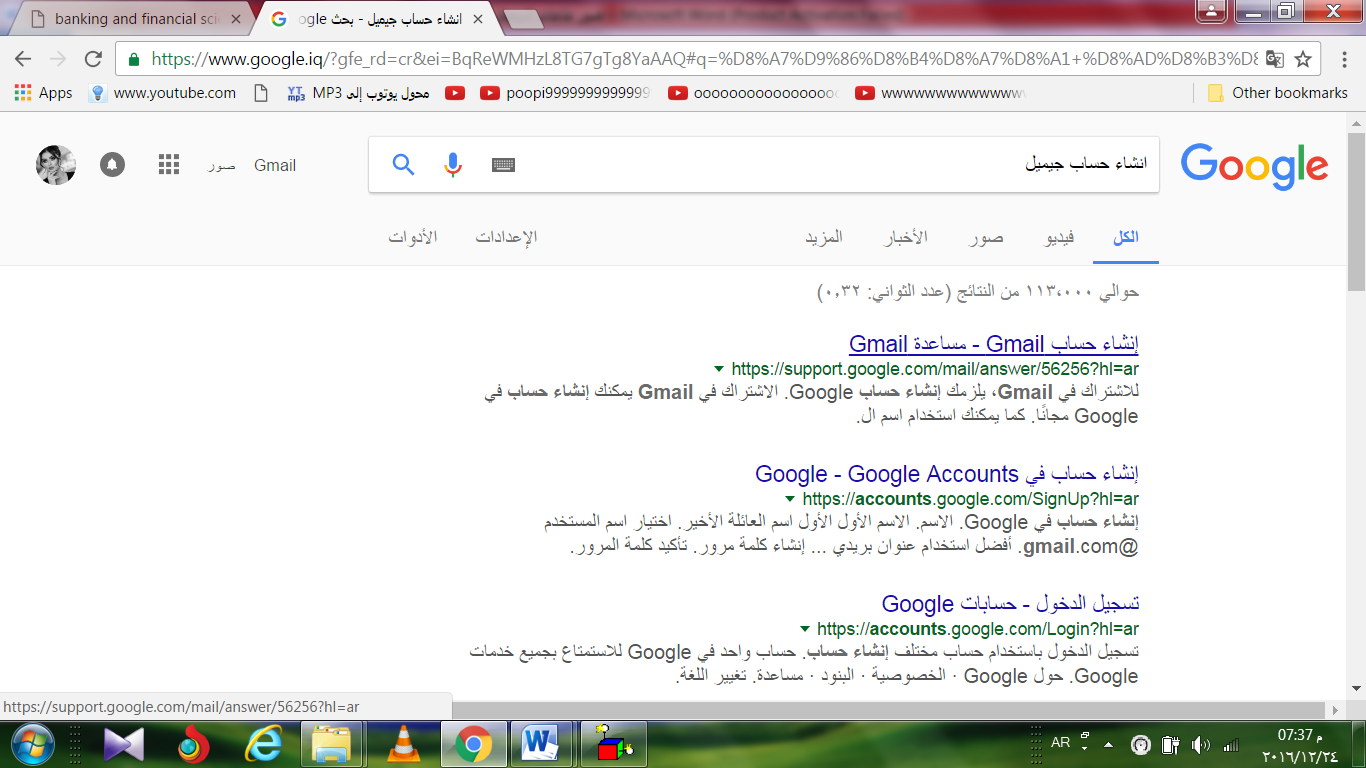 2
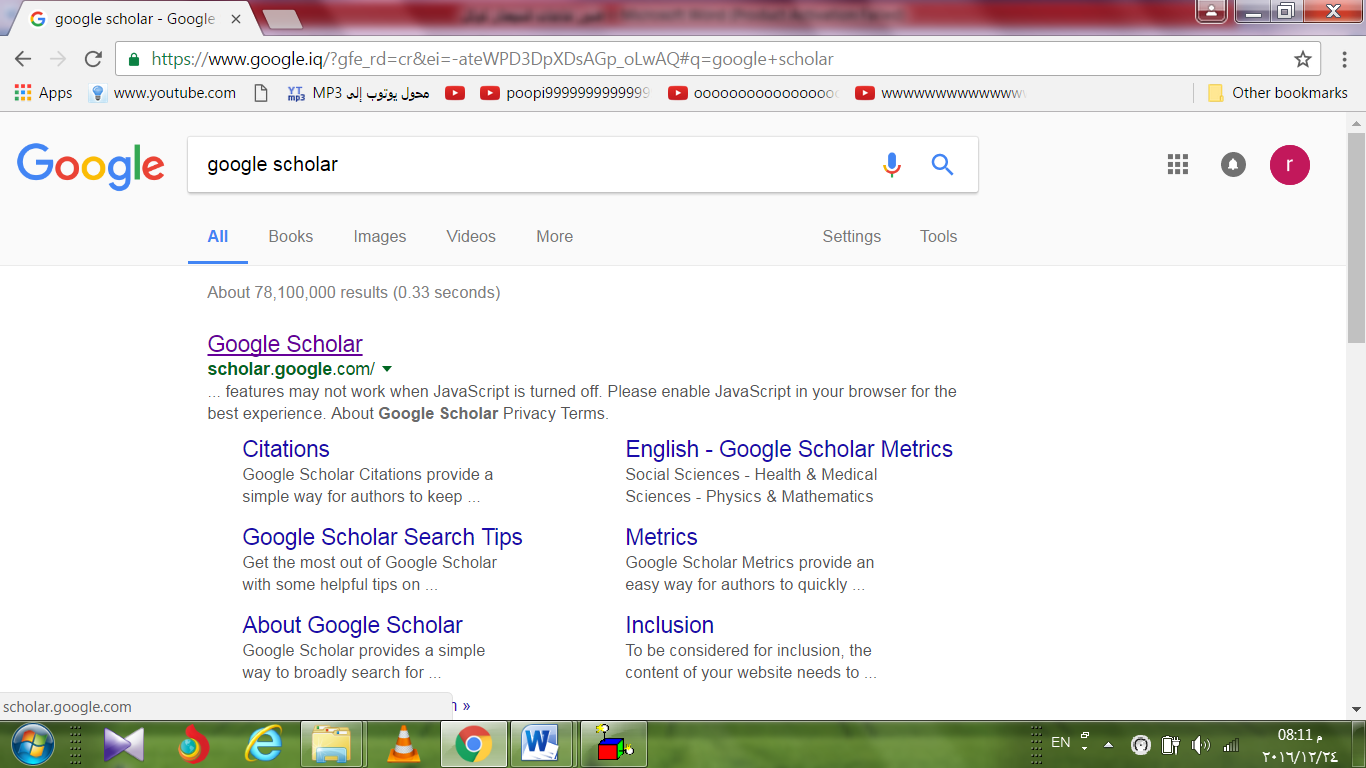 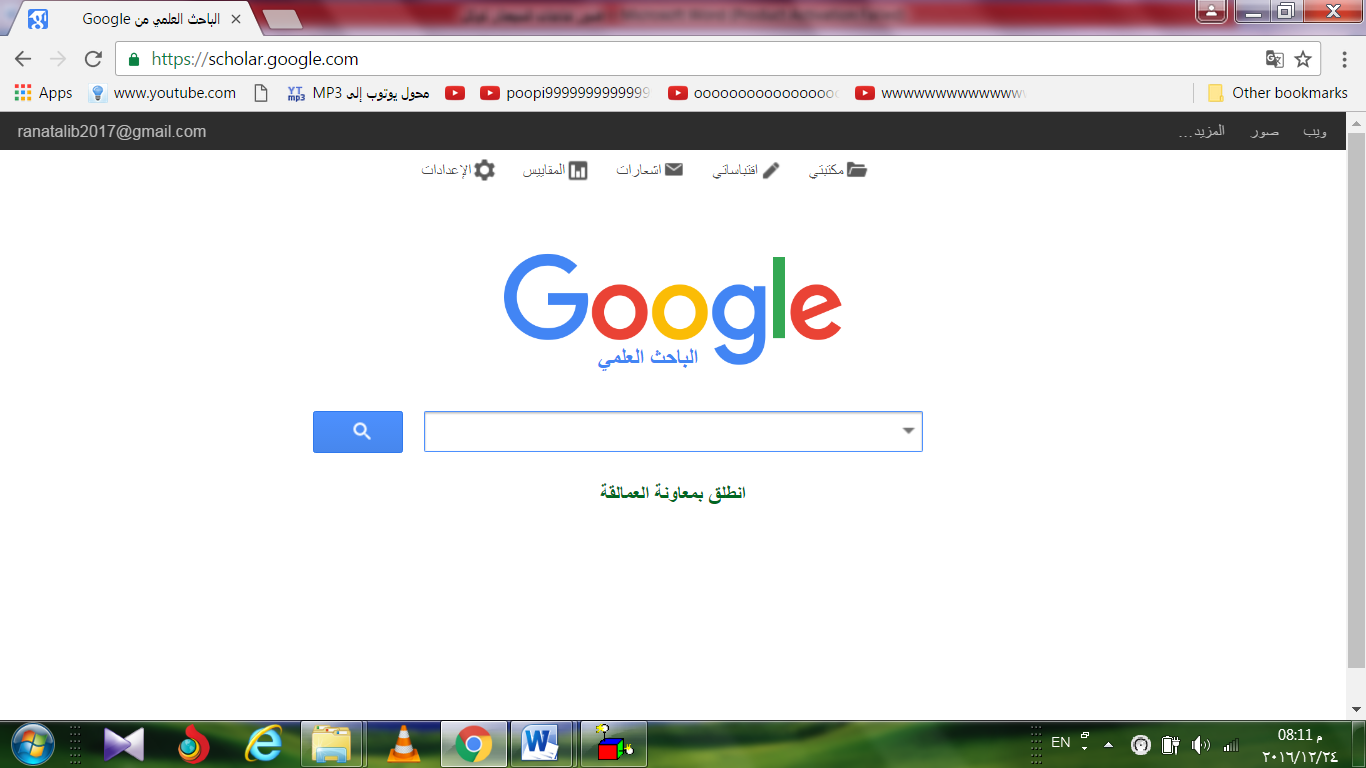 لتغيير لغة الباحث
اسم Gmail
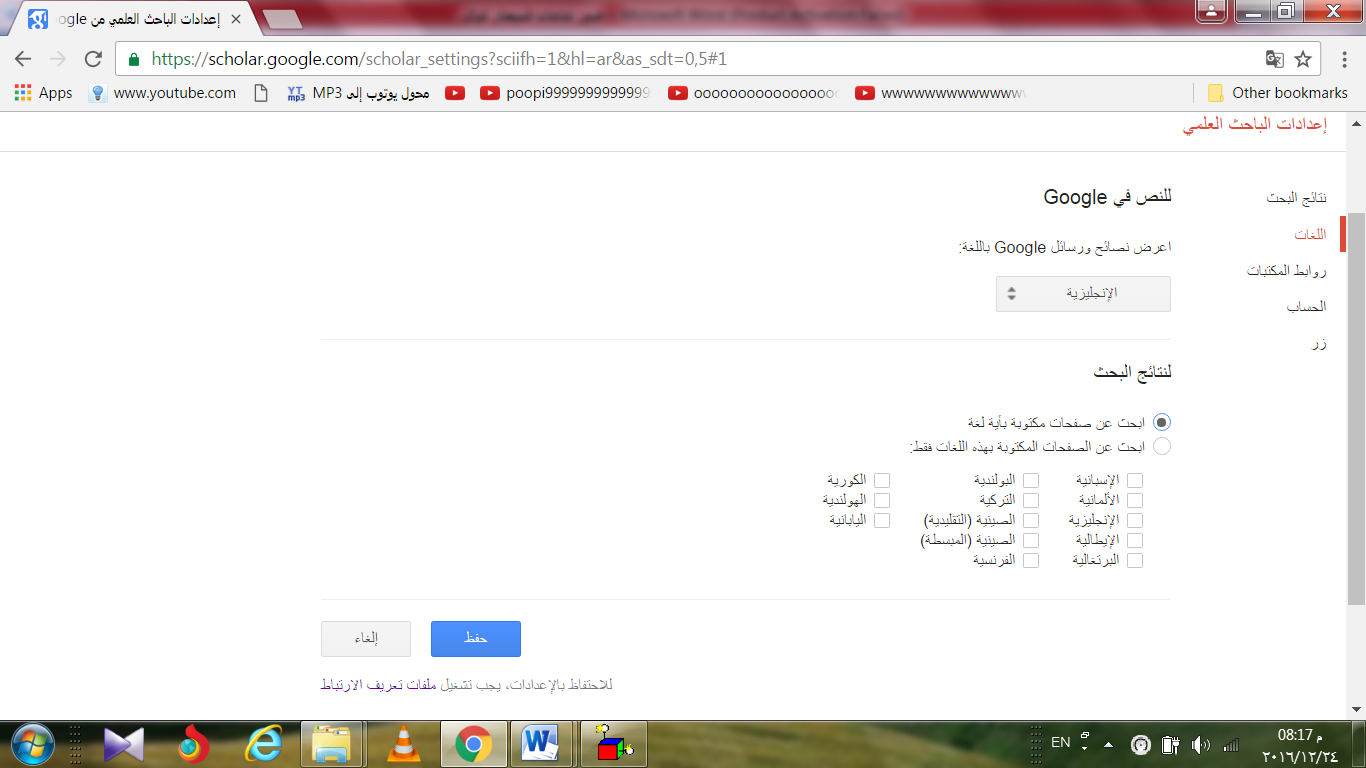 لتغيير واجهة  Google scholar
لتحديد لغة البحوث التي نبحث عنها
حفظ التغييرات
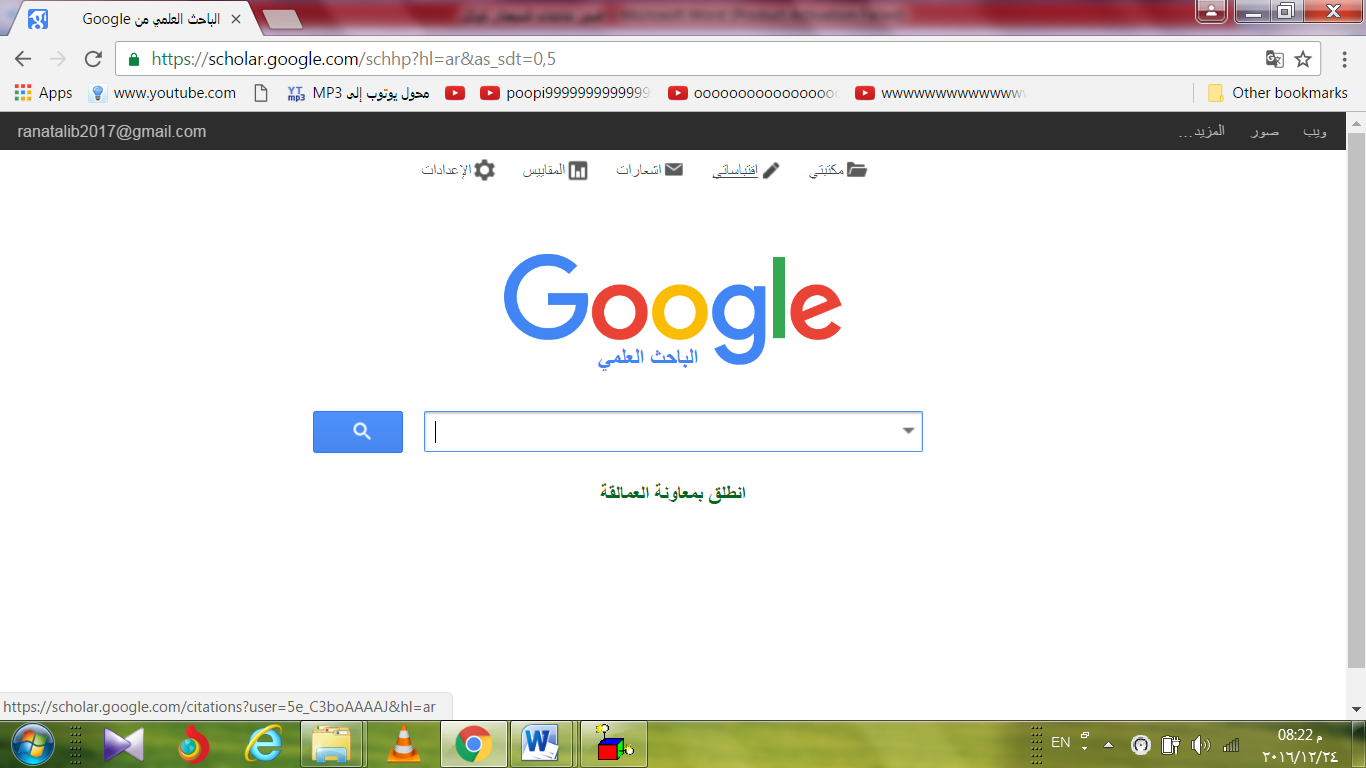 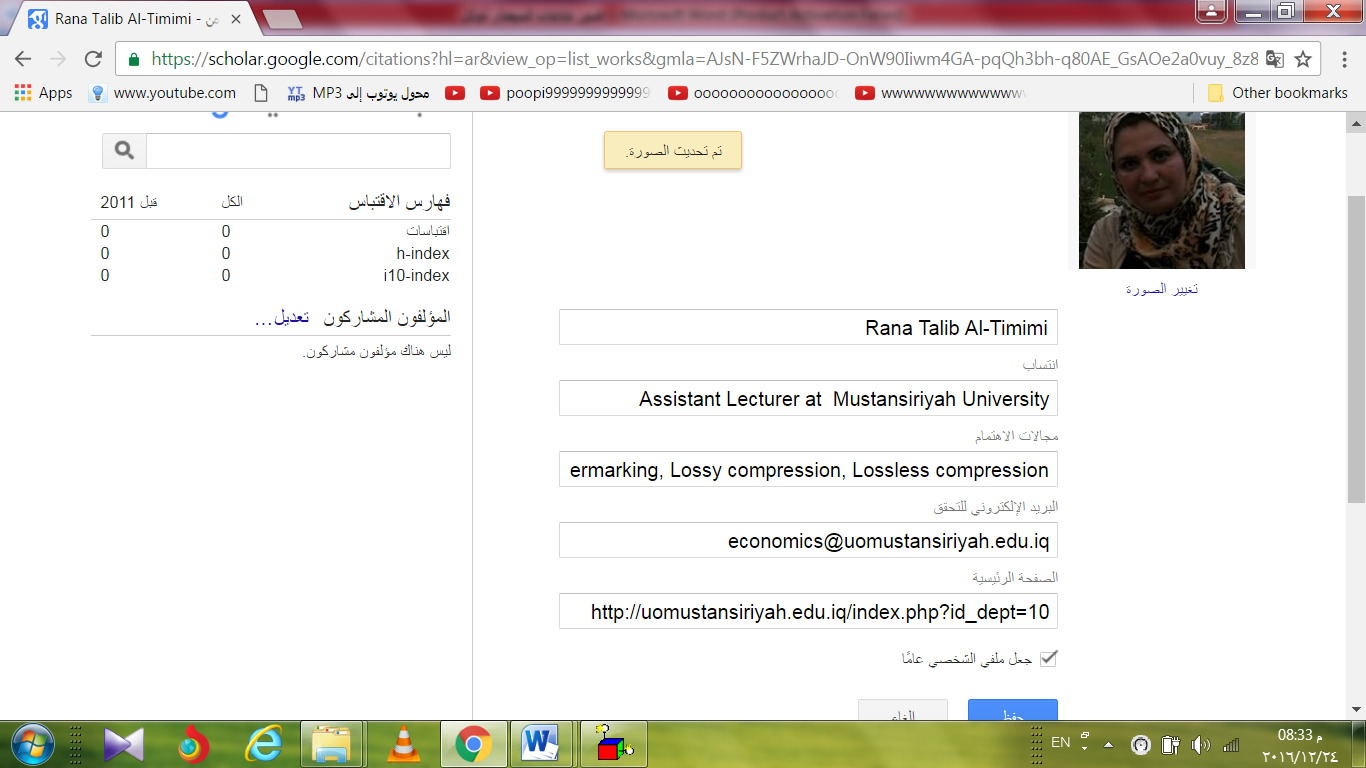 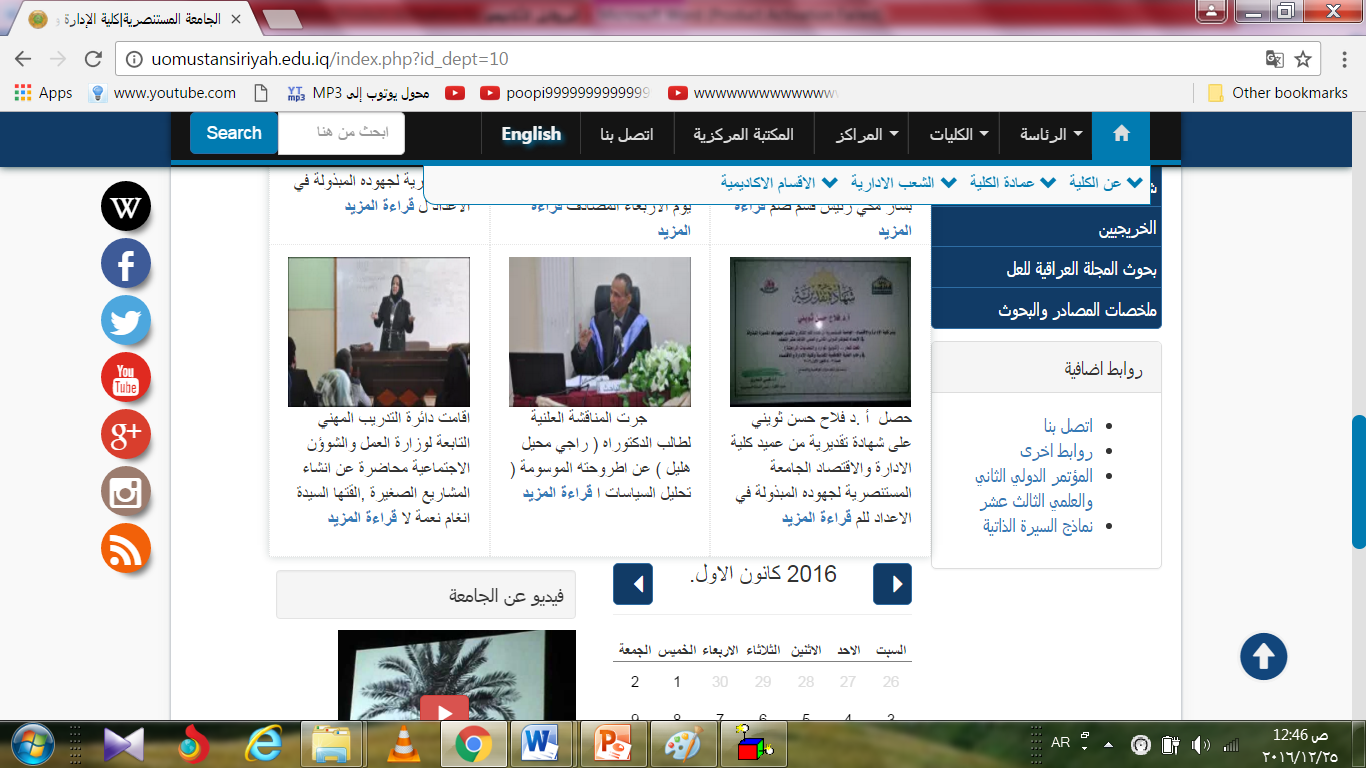 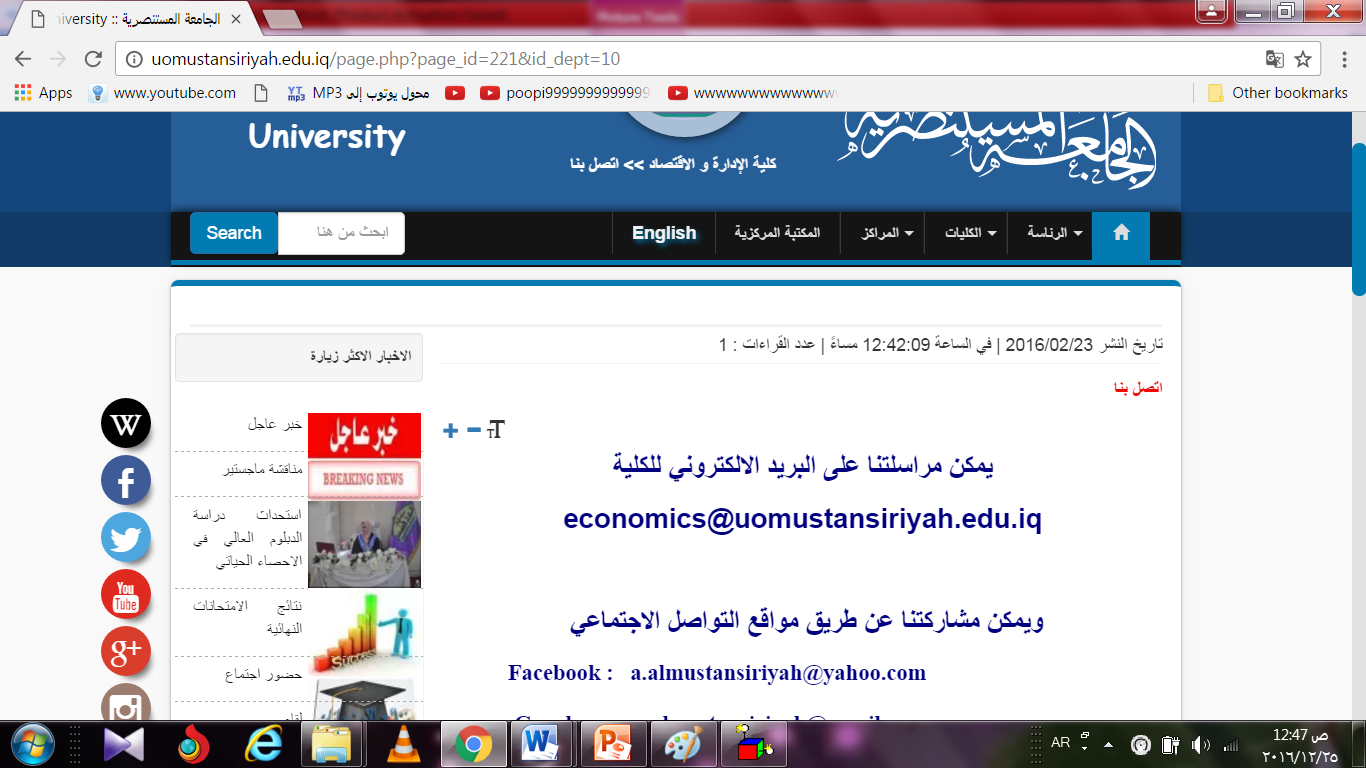 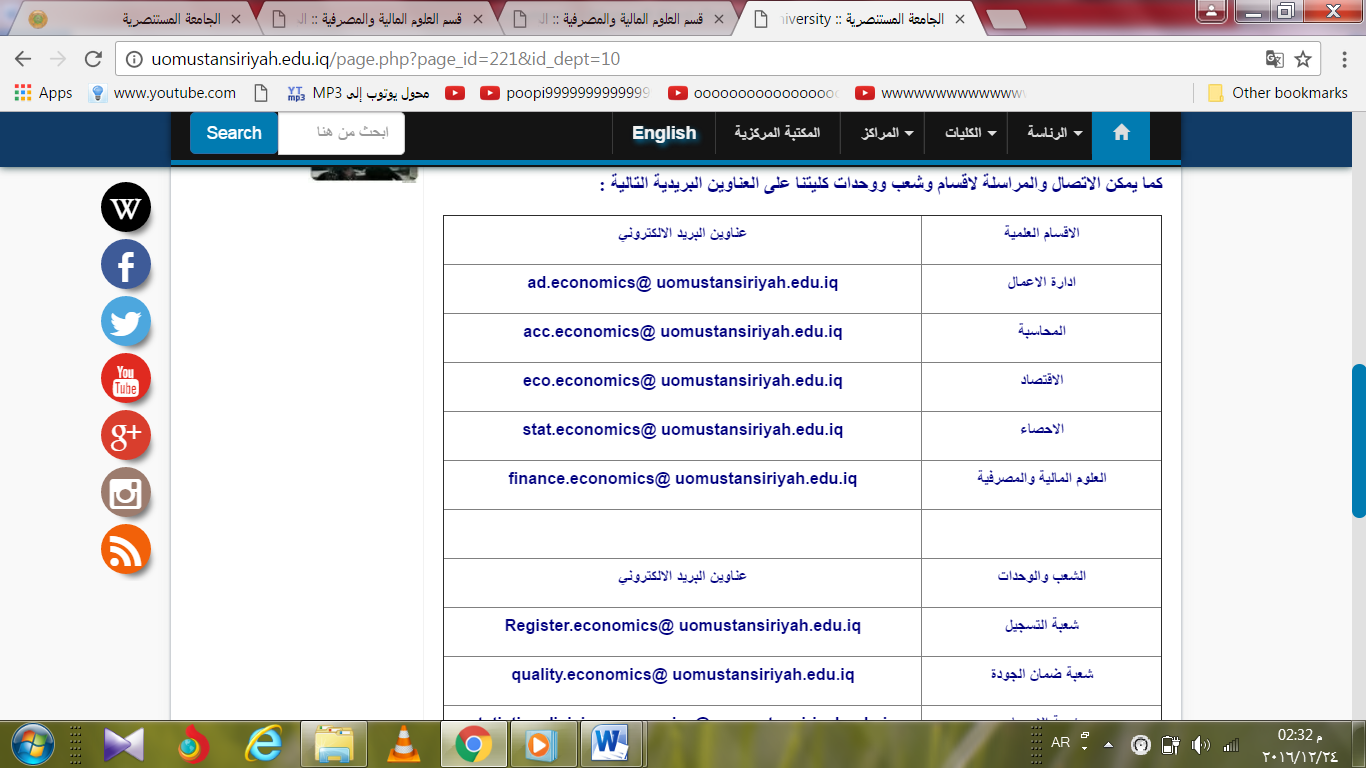 حقل البريد الألكتروني للتحقق
ننسخ اما الرابط الأول او الرابط الخاص بالقسم
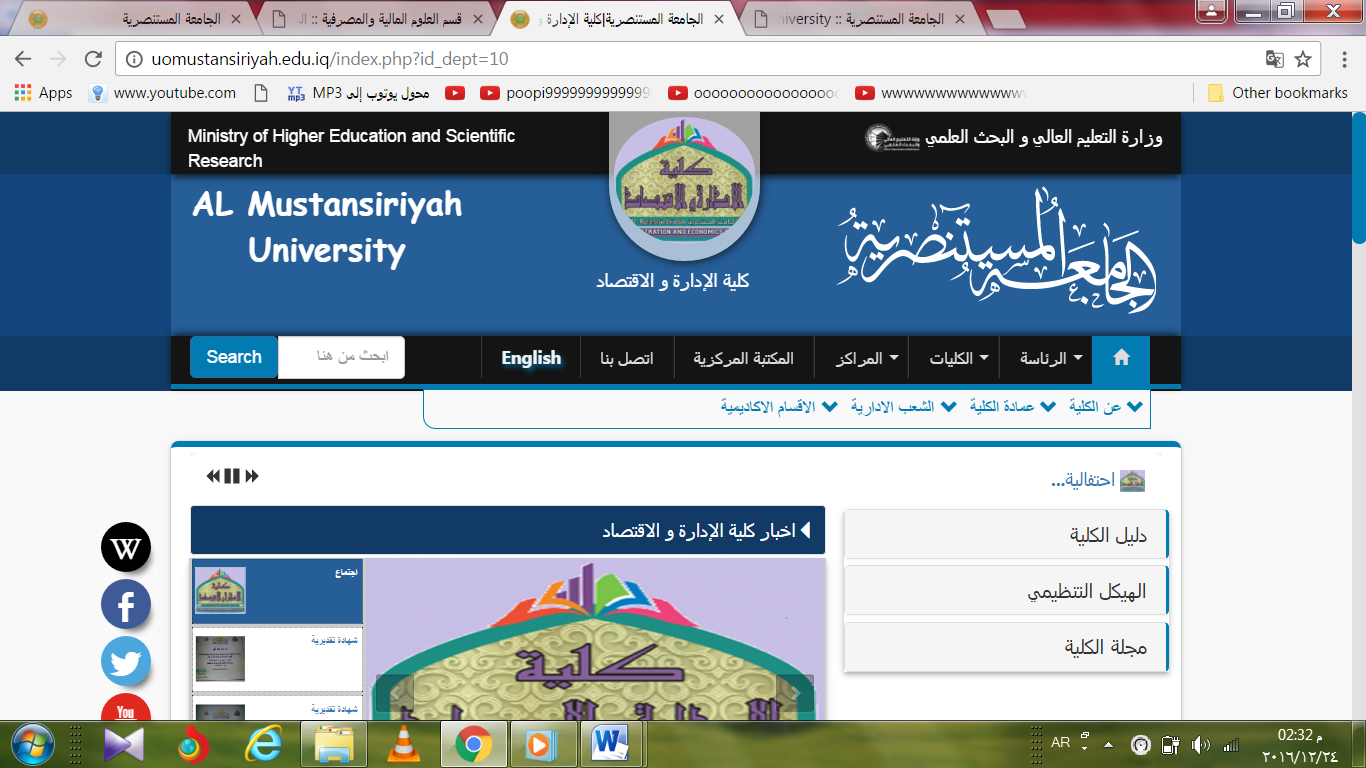 ننسخ هذا الرابط لحقل الصفحة الرئيسية
كيف نضيف البحوث,المقالات ,الكتب ,...الخ
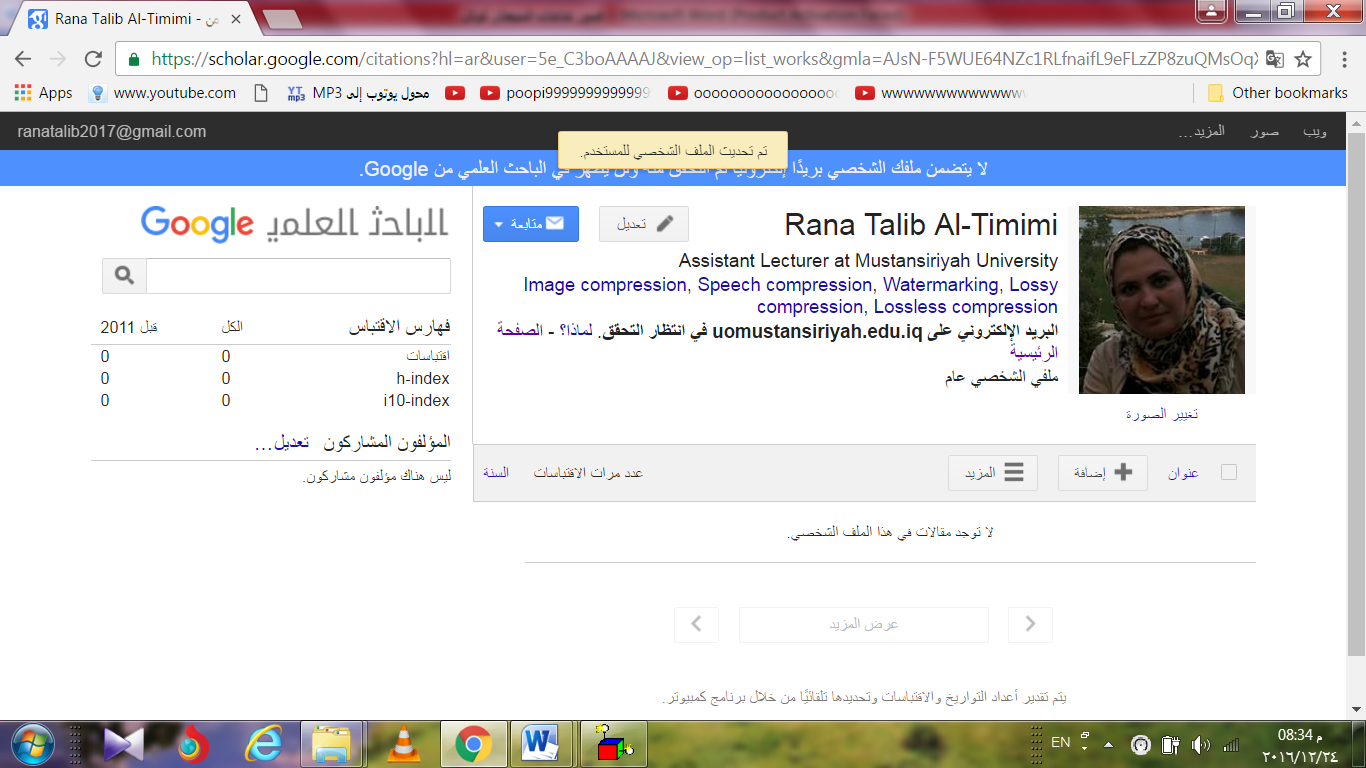 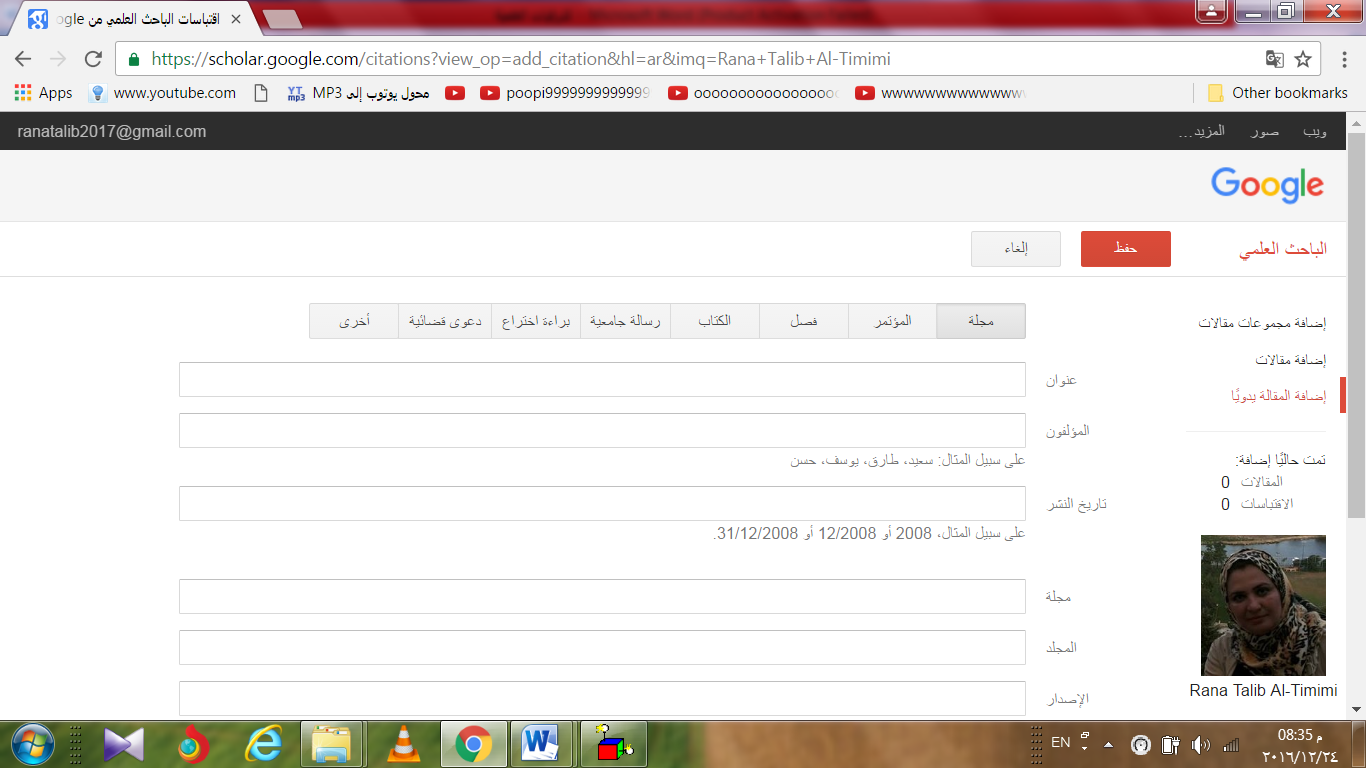 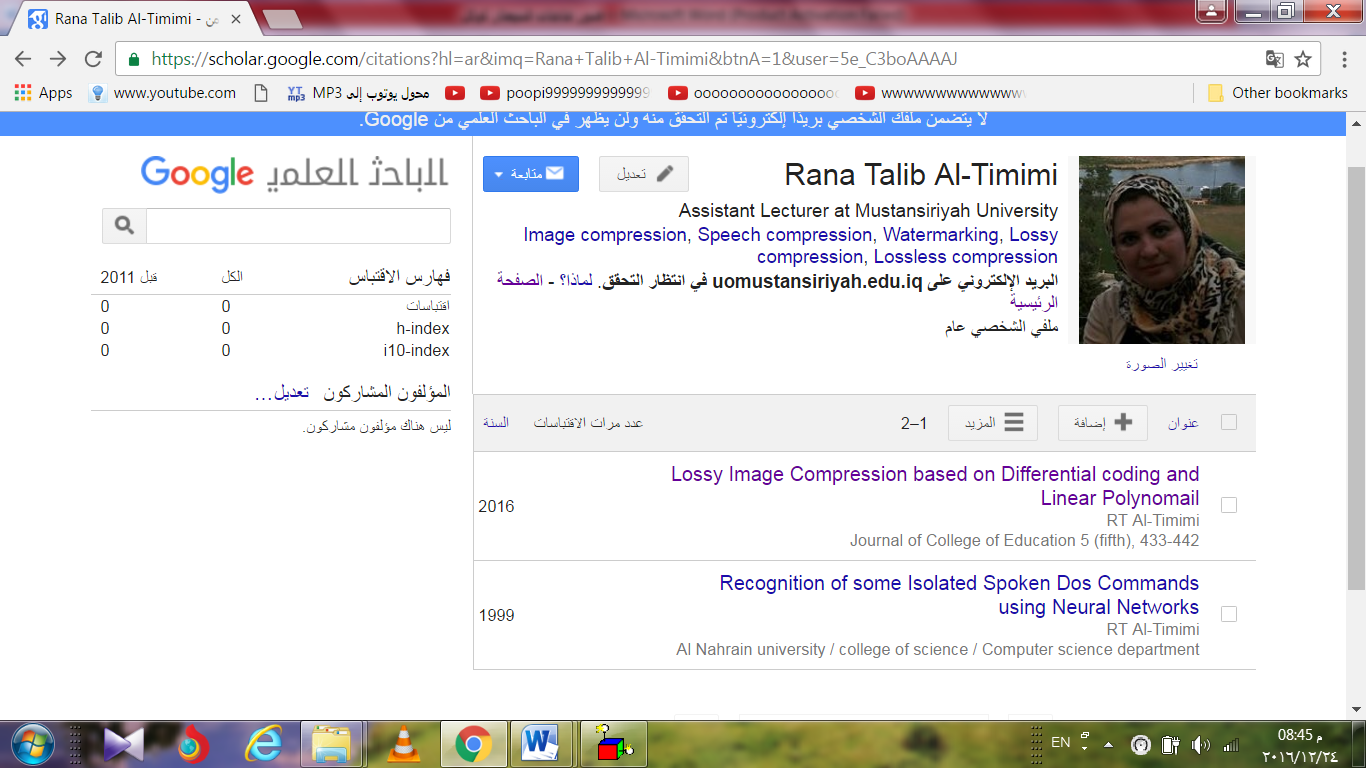 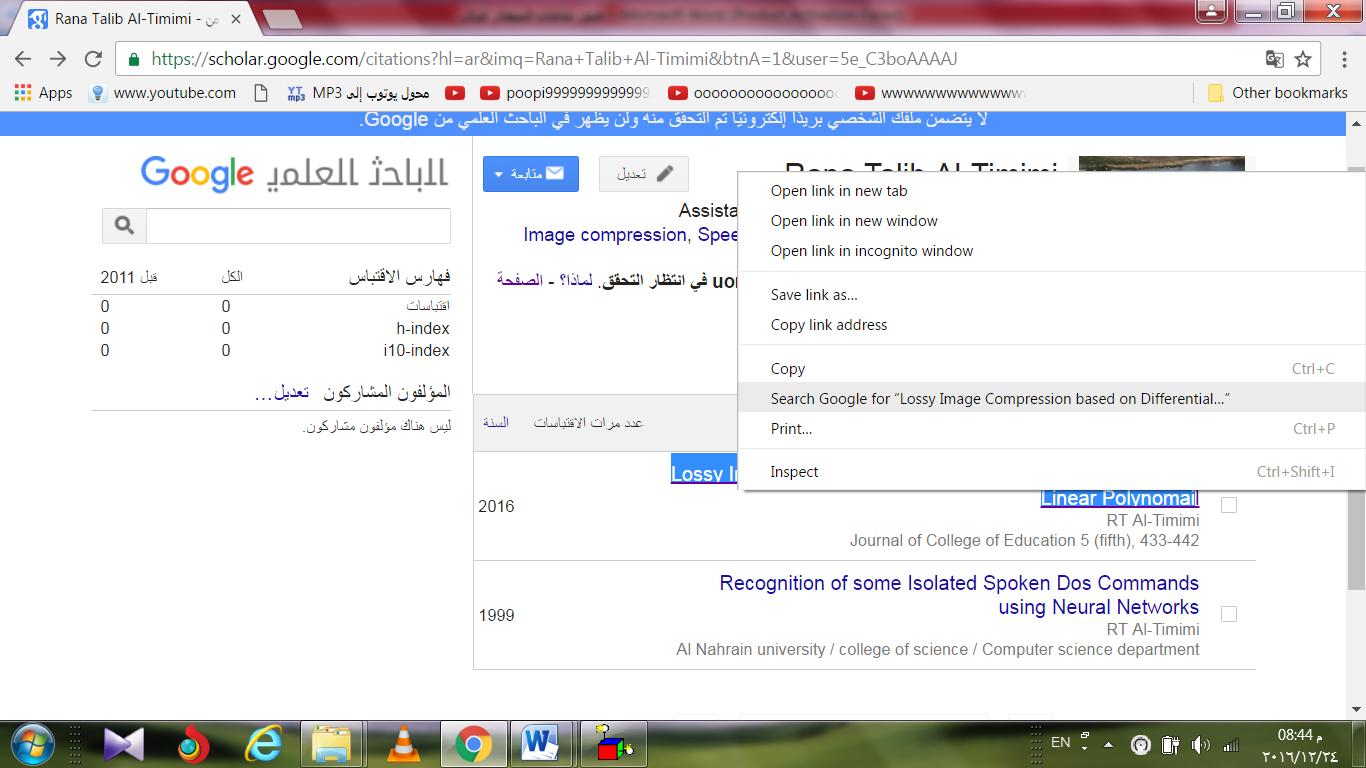 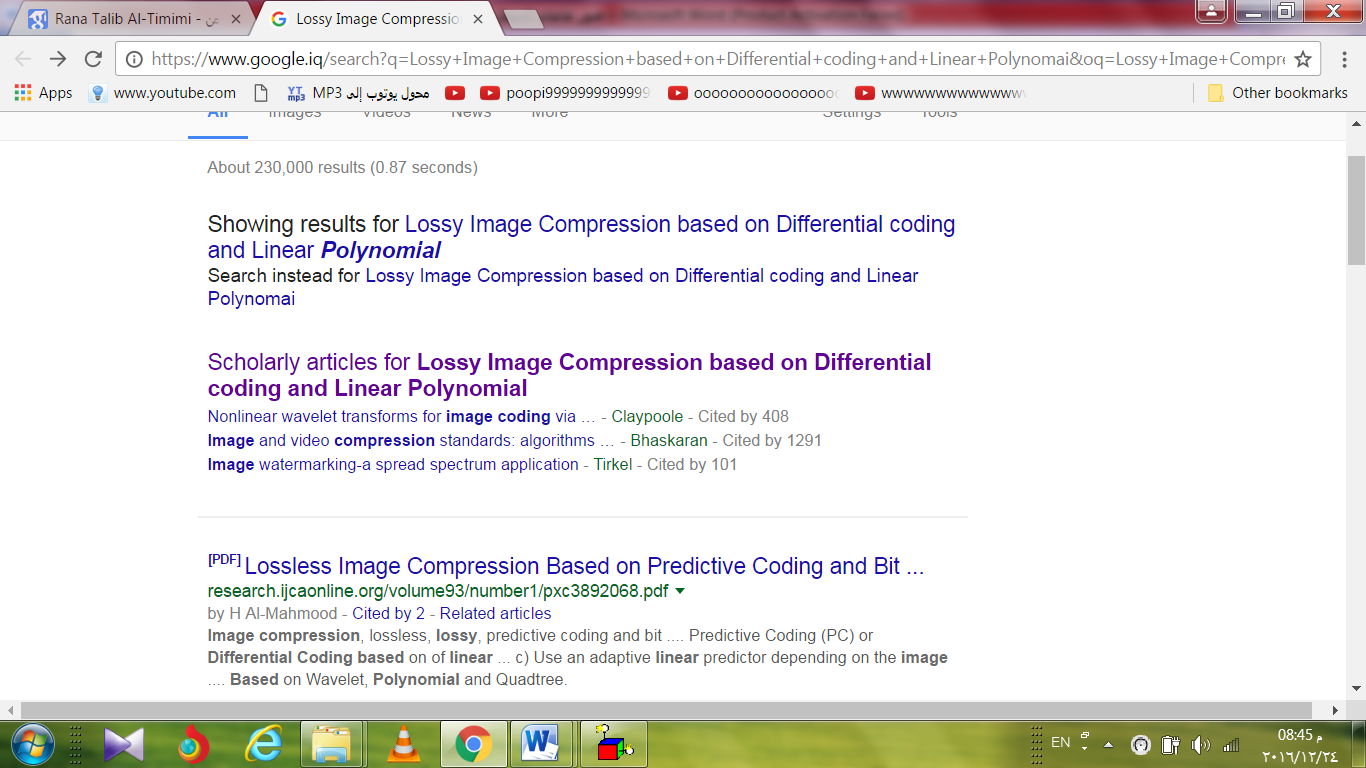 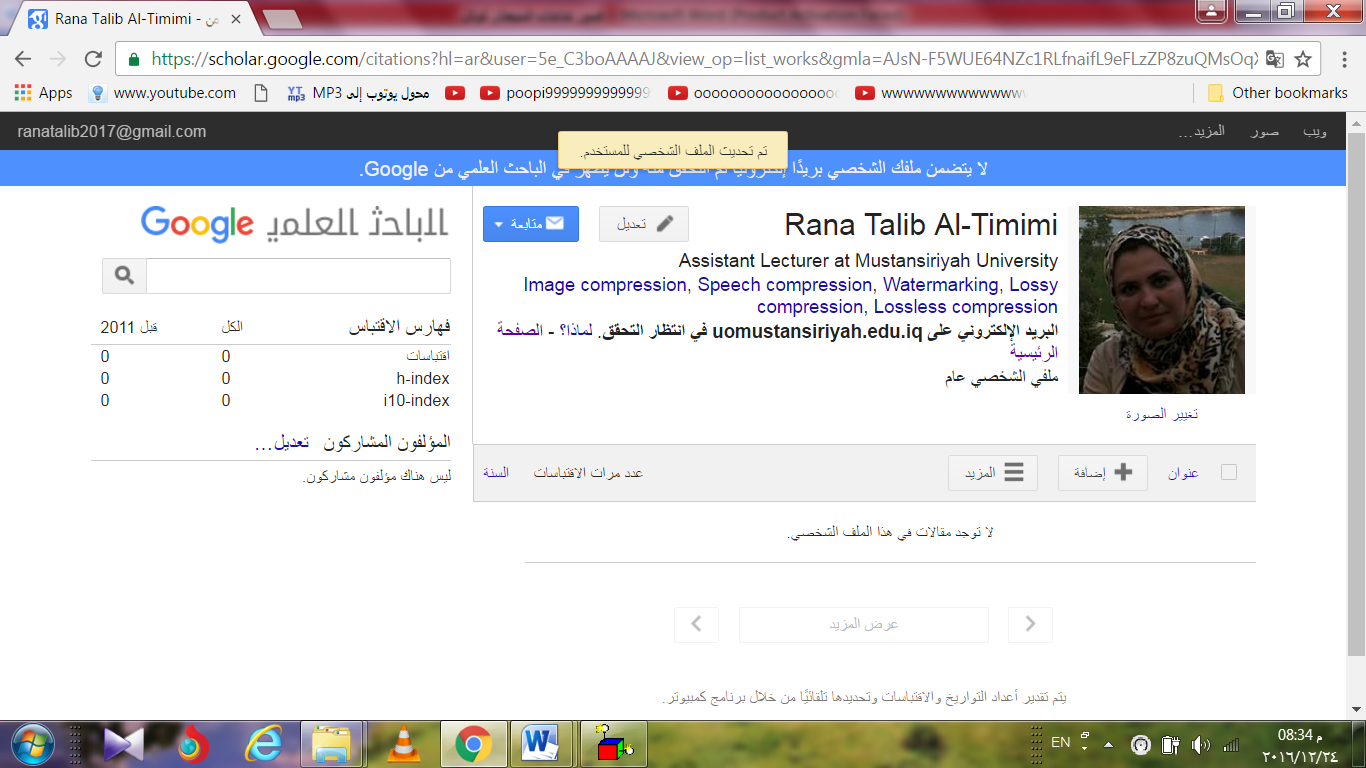 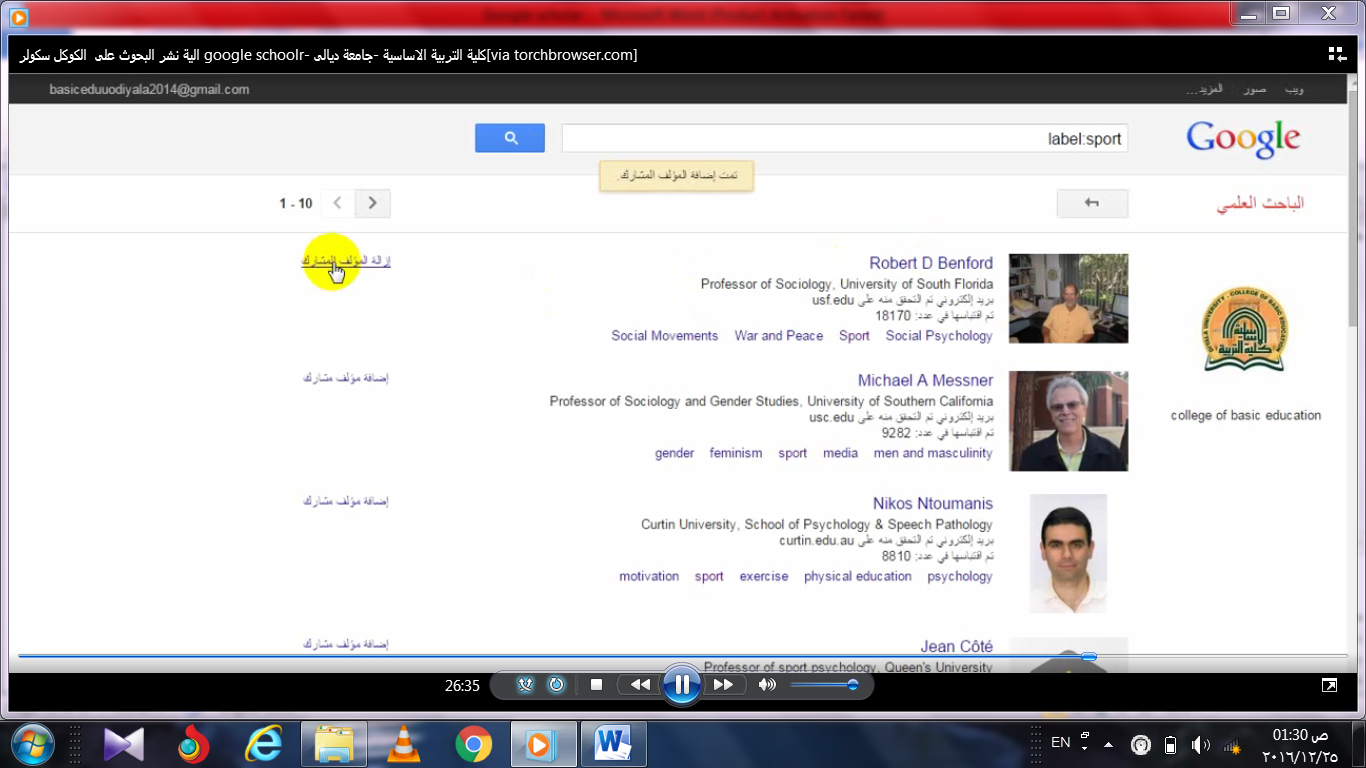 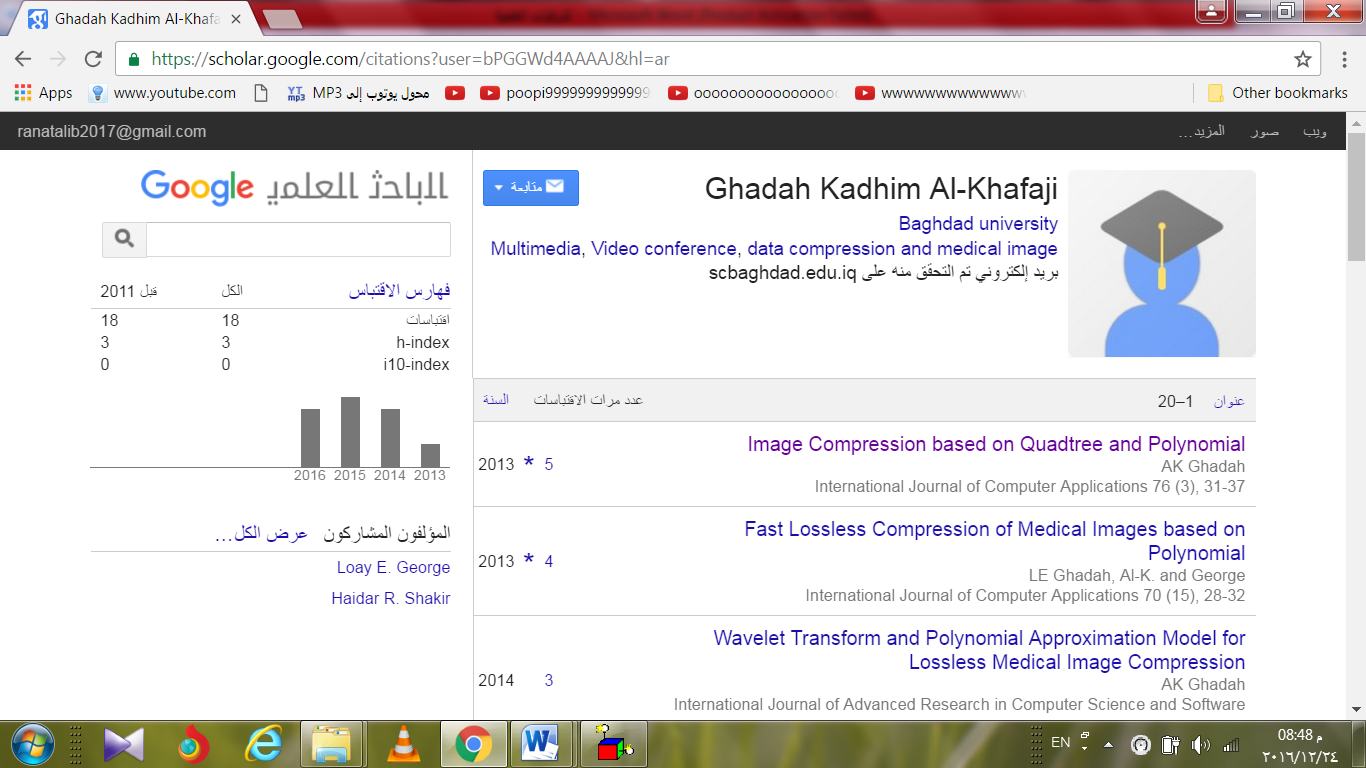 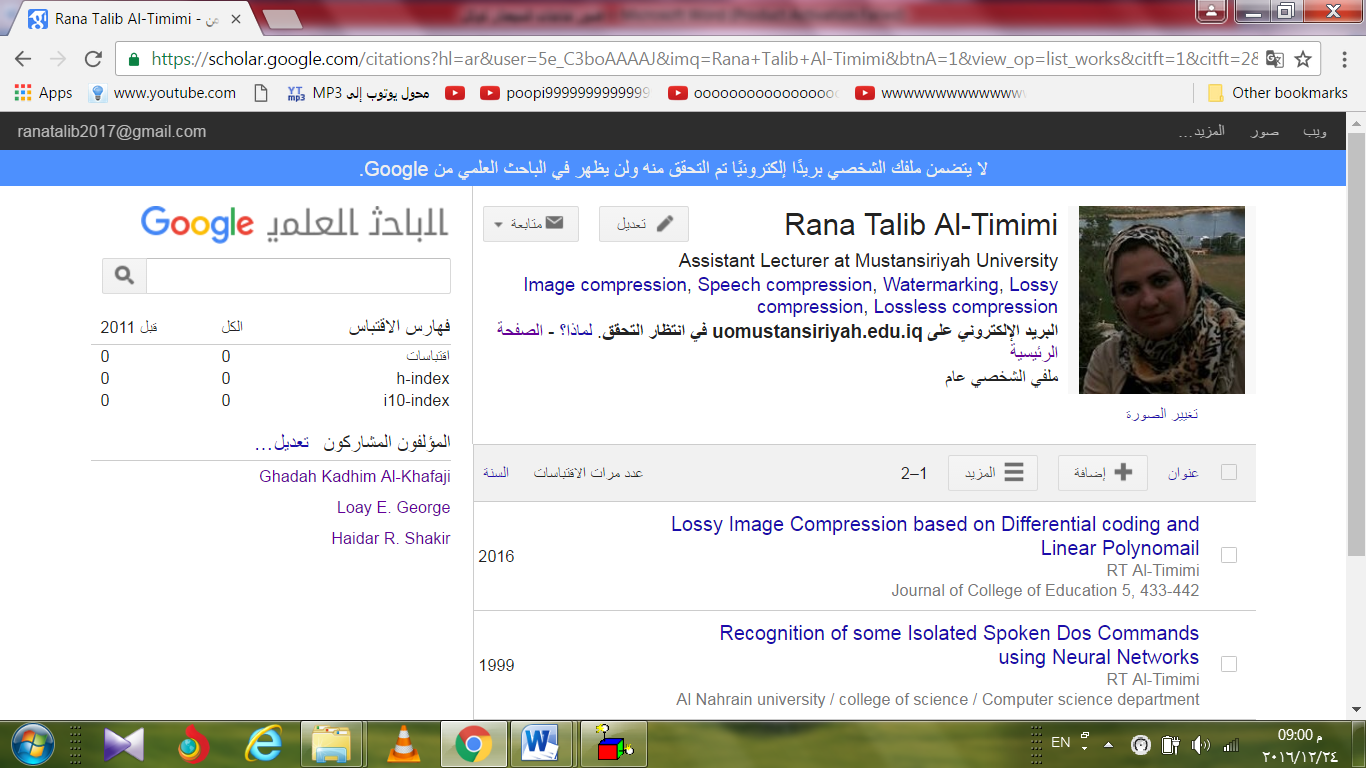 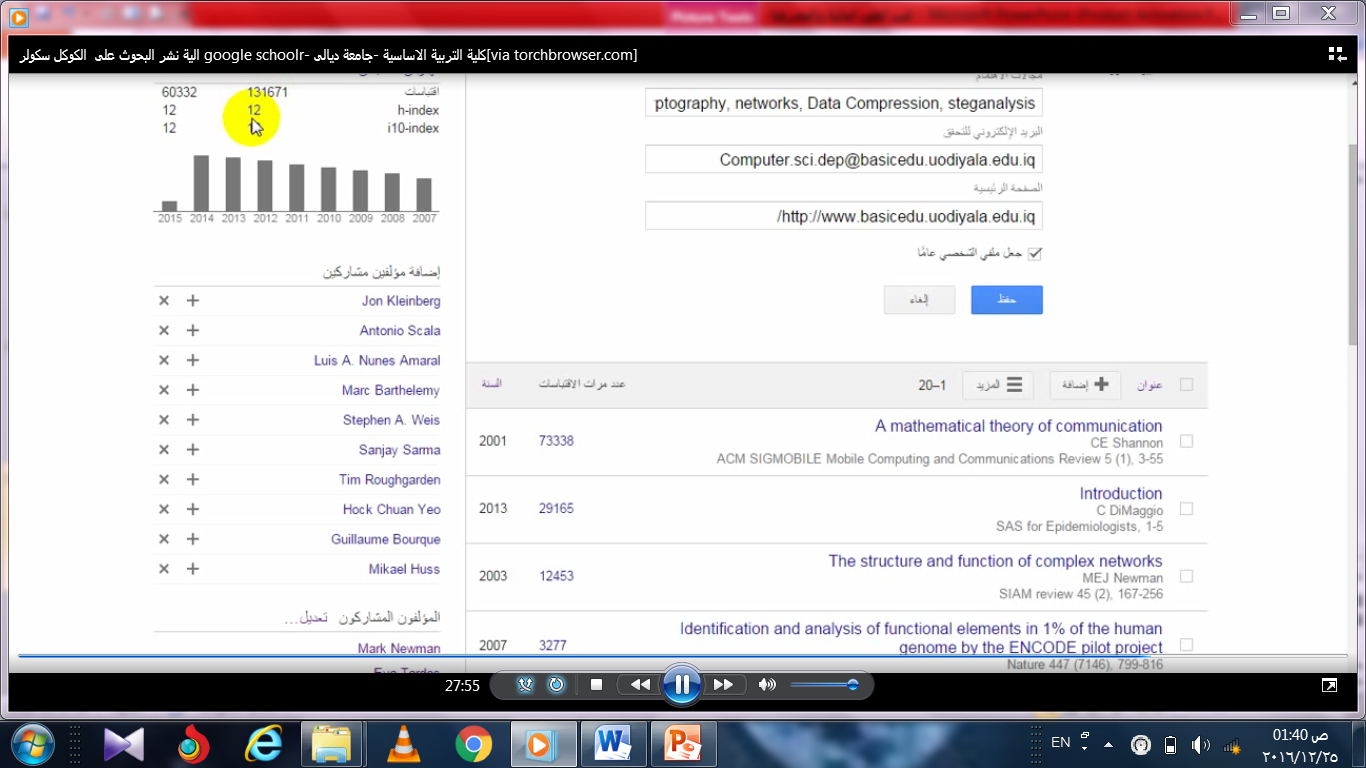 معامل التأثير h-index
تم اقتراحه عام 2005 من قبل  J.E Hirsch وهو يصف الأنجازات العلمية للباحث او الجامعة او المؤسسات العلمية او المجلات وحتى الدول.
في بعض الجامعات الرصينة تطلب
الأستاذ المساعد  لديه h_index  اكثر من 12
الأستاذ h-index  لايقل عن 18
وللحصول على عضوية الأكاديمية الوطنية للعلماء يتطلب 
h-index     اكثر من 45